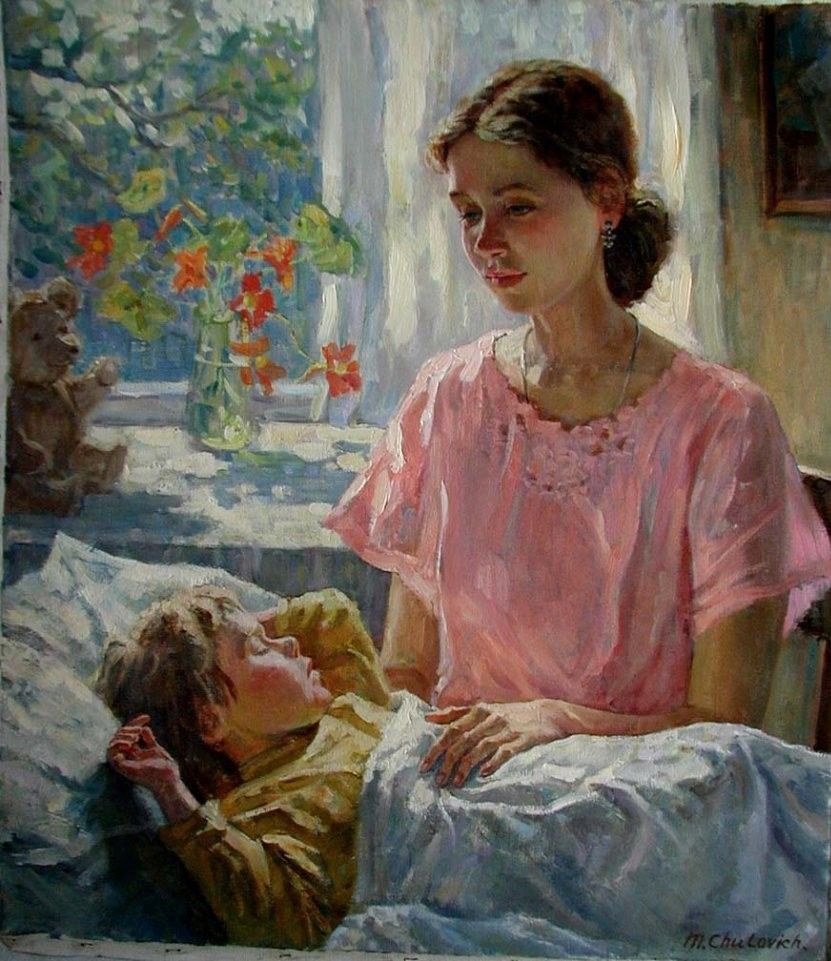 Предадимся на волю Божию и тогда увидим Промысел Божий, и даст нам Господь то, чего и не ждем.
Преподобный Силуан Афонский
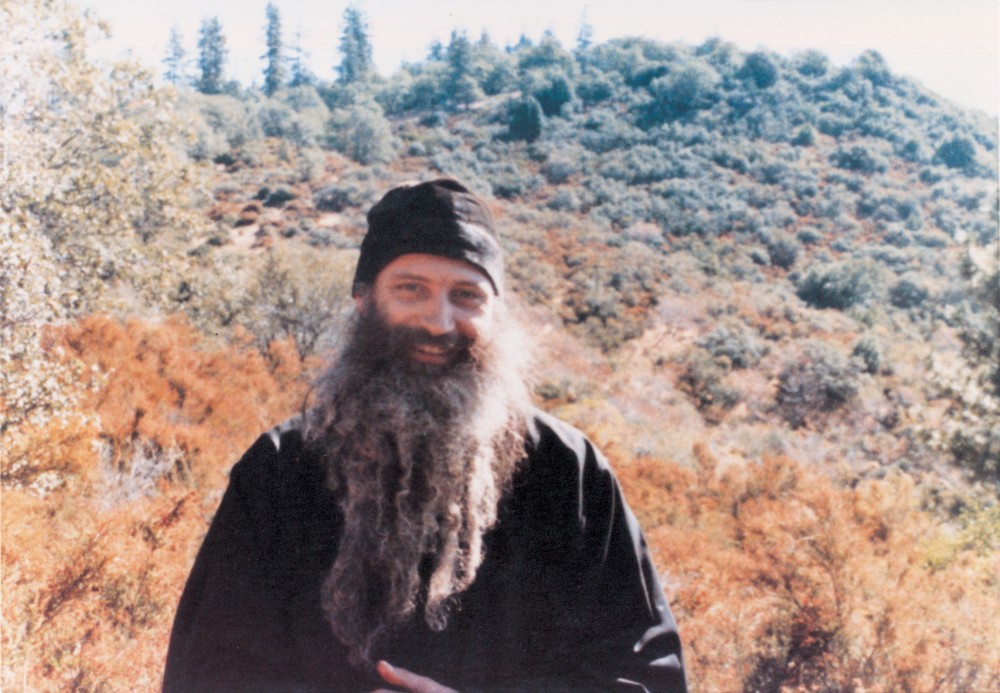 «Случайностей в жизни нет – всё происходит по Божьему промыслу или попуска́ется ради нашего спасения, отражая наше внутреннее состояние и потребности»
Иеромонах Серафим (Роуз)
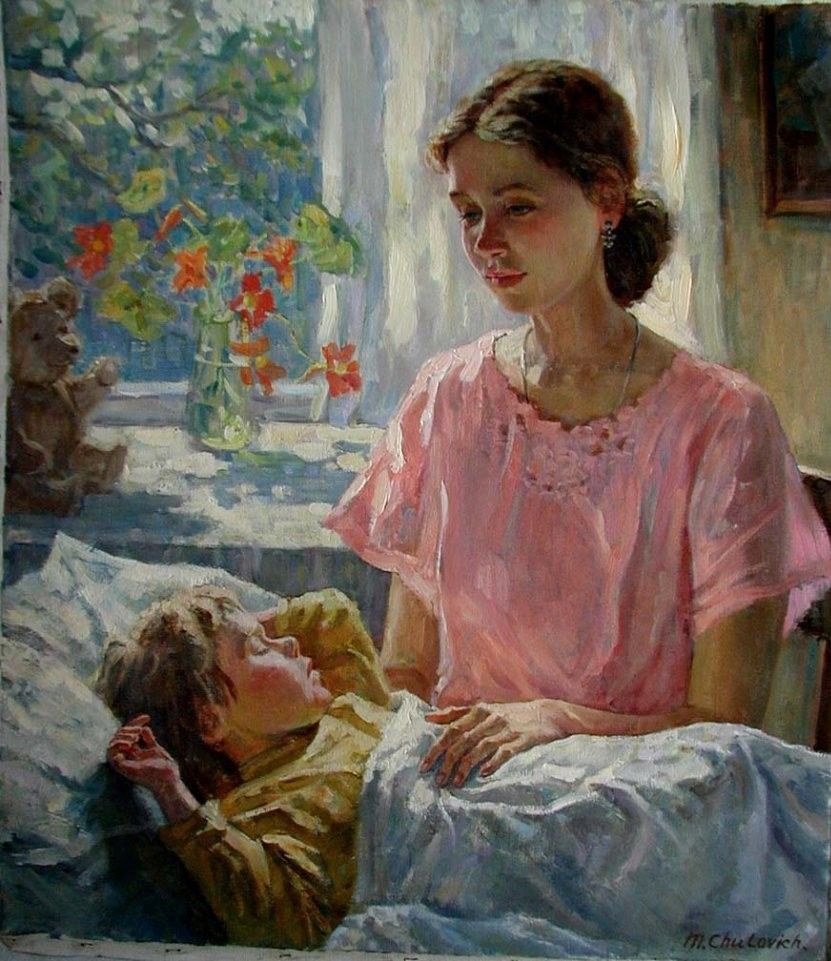 Ане́сти
Тема 9. Воля Божия
Вы узнаете: 
как научиться любить братьев и сестёр, 
зачем нужно прощать обидчиков, 
стоит ли упрашивать Бога.
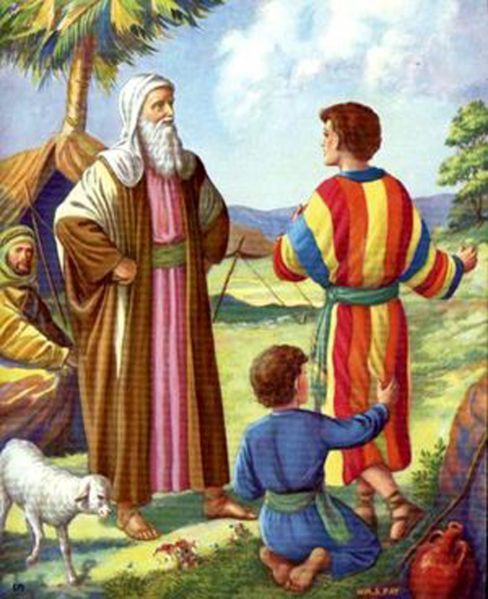 Иосиф – любимый сын Иакова
Братья продают Иосифа в рабство
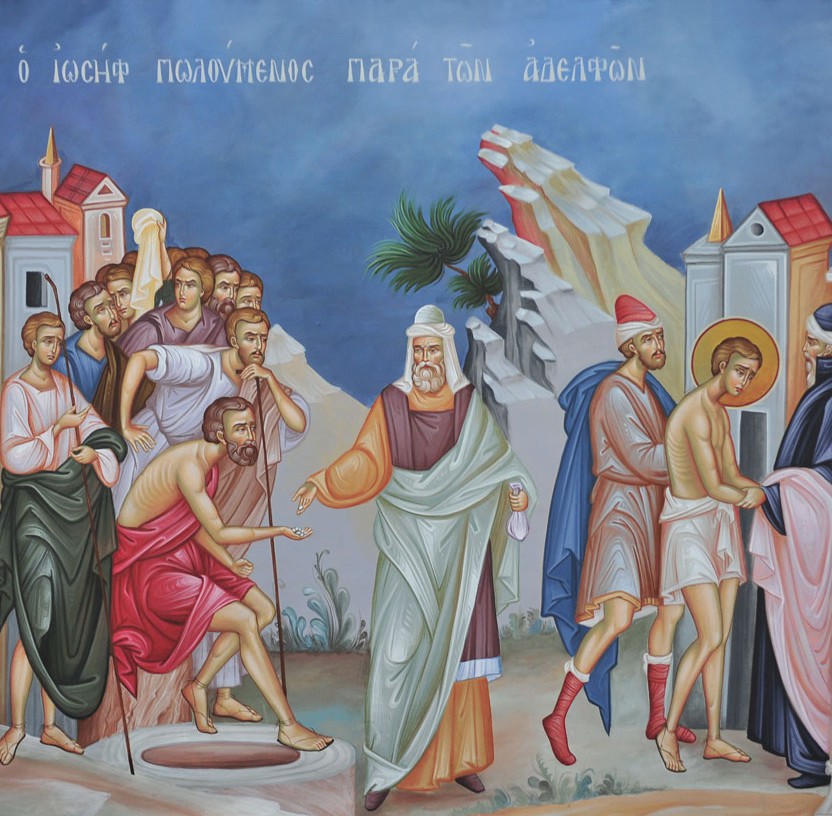 Иосиф – прообраз Иисуса Христа, претерпевшего страдания и предательство близких людей – своих «братьев» - учеников
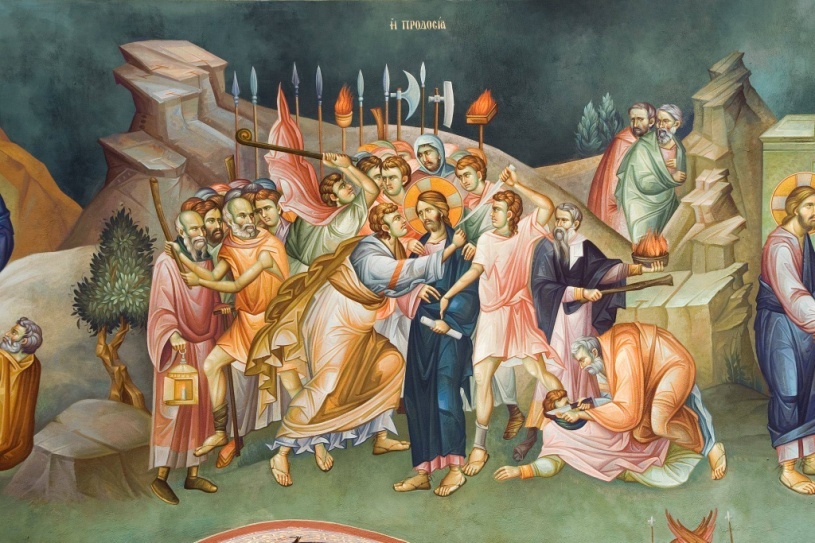 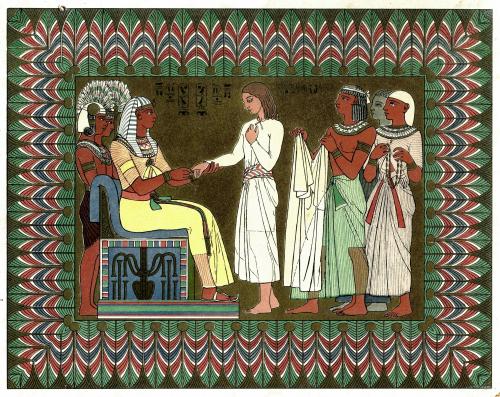 Плач Иосифа и раскаяние 
его братьев
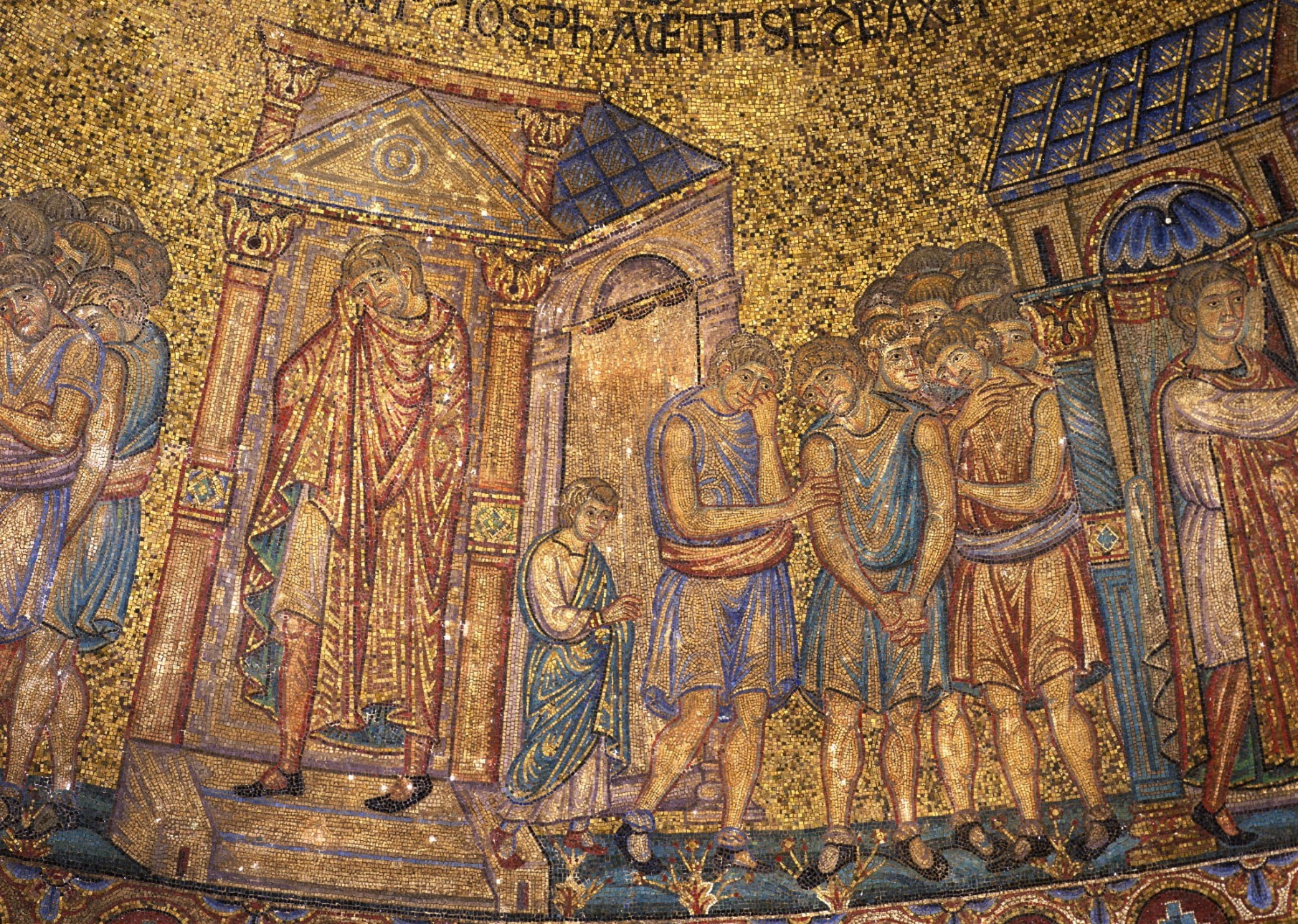 Братья Иосифа принесли зерно своему отцу Иакову
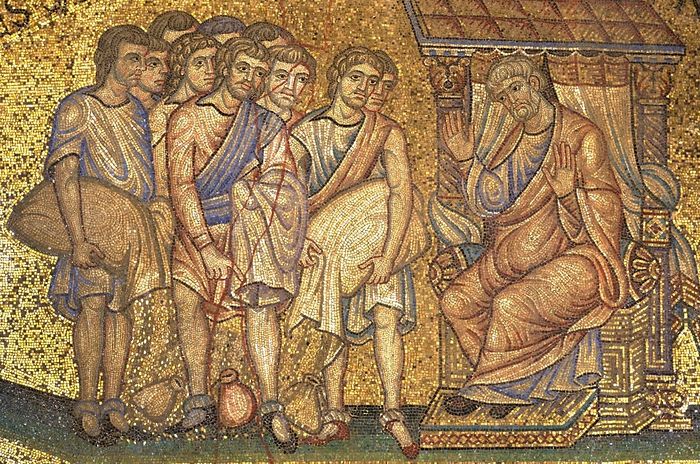 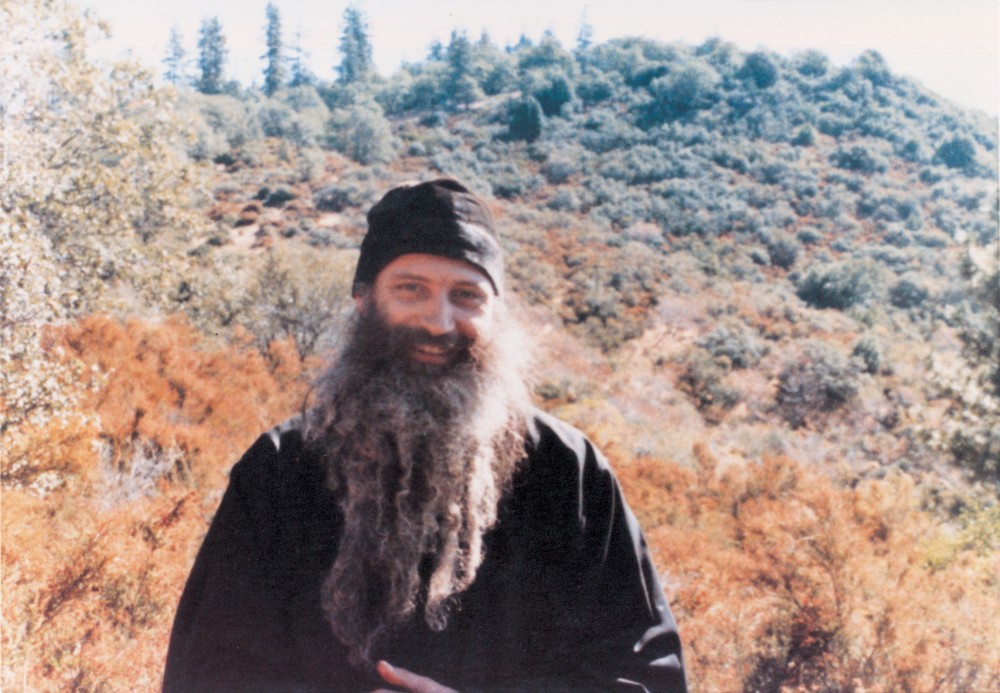 «Случайностей в жизни нет – всё происходит по Божьему промыслу или попуска́ется ради нашего спасения, отражая наше внутреннее состояние и потребности»
Иеромонах Серафим (Роуз)
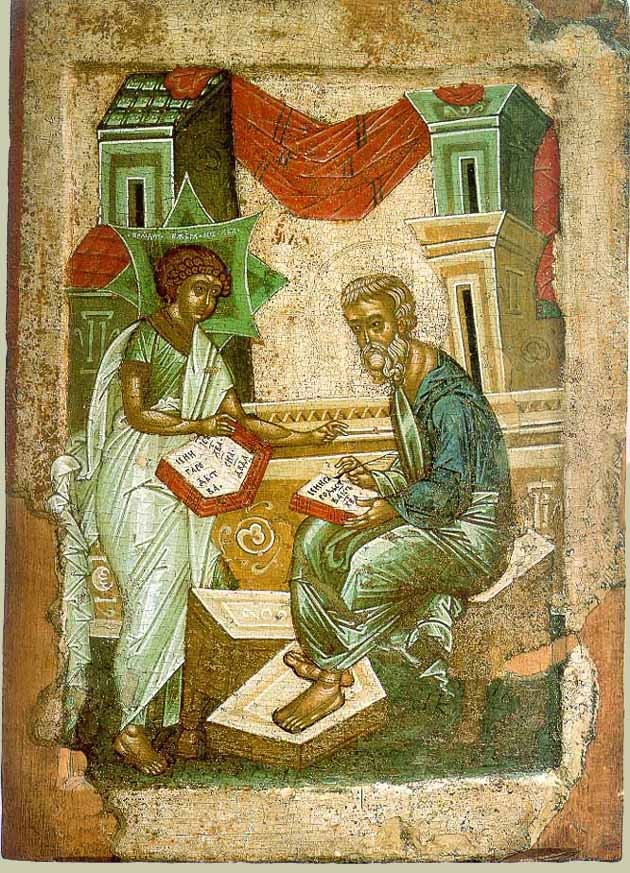 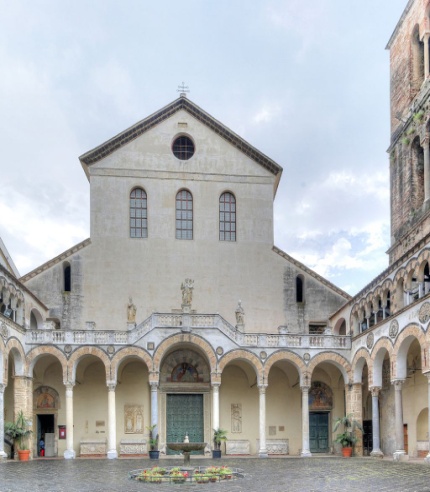 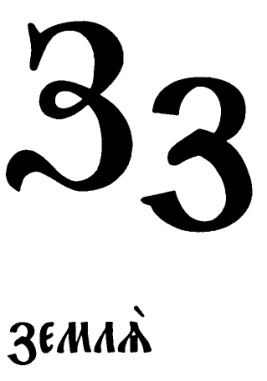 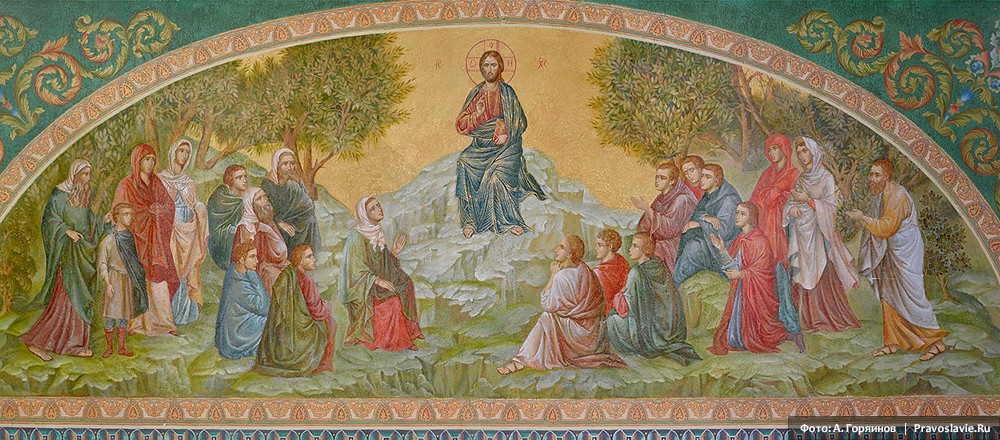 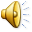 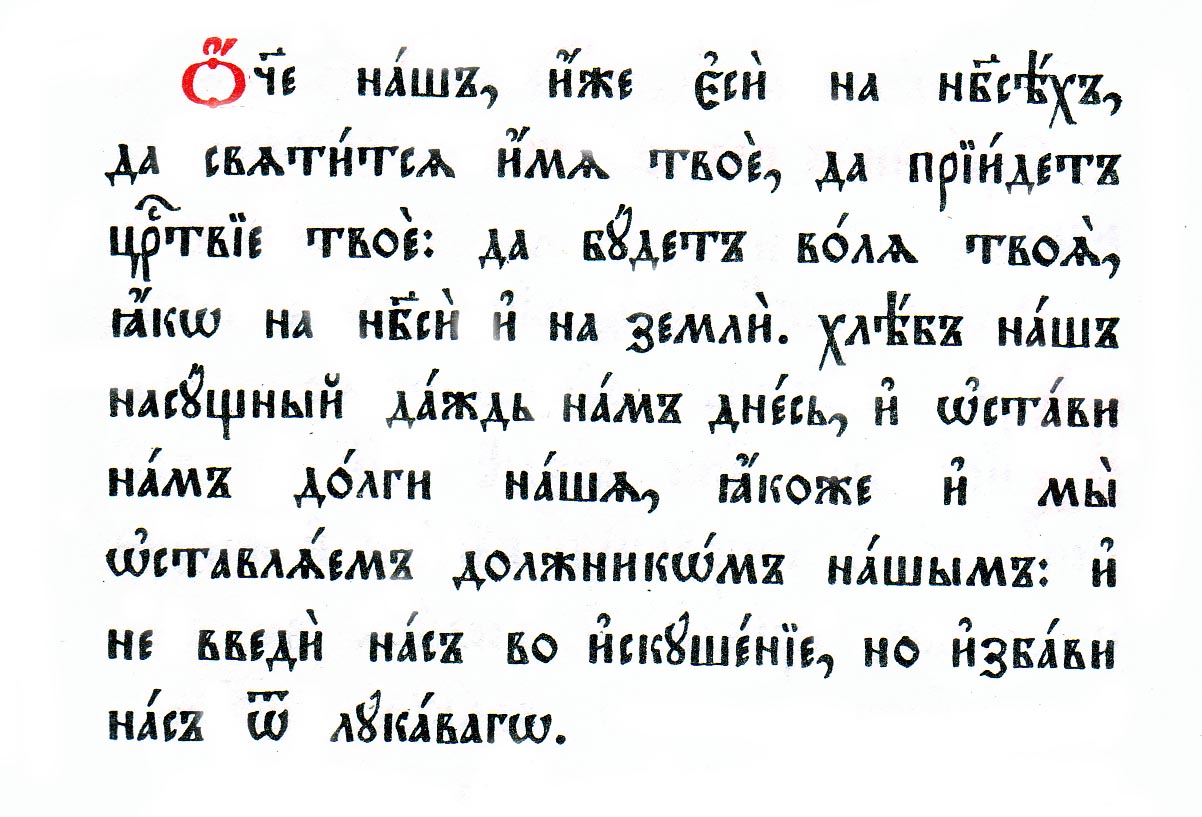 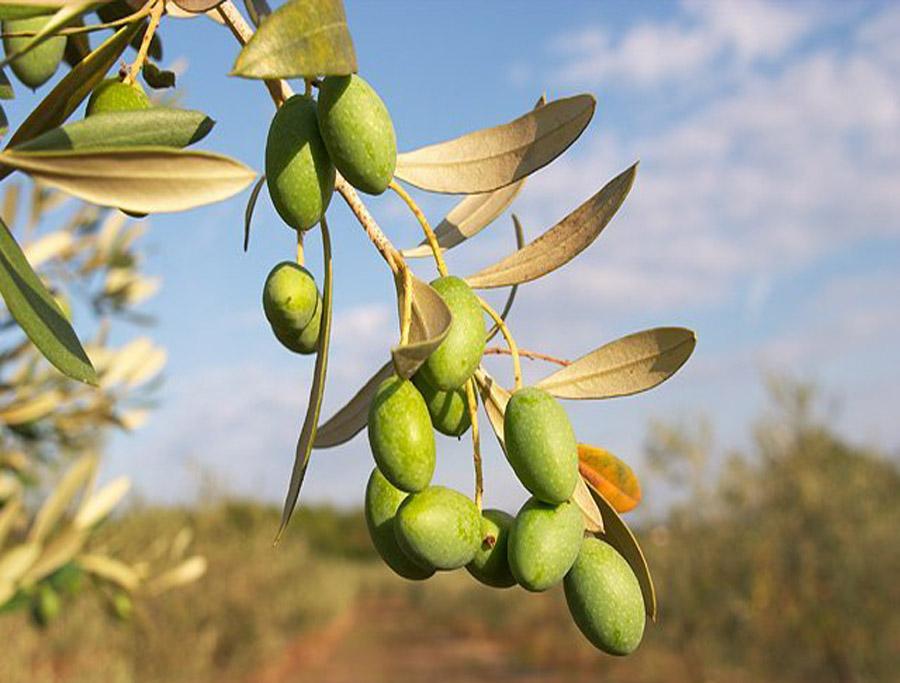 Оливковое деревце
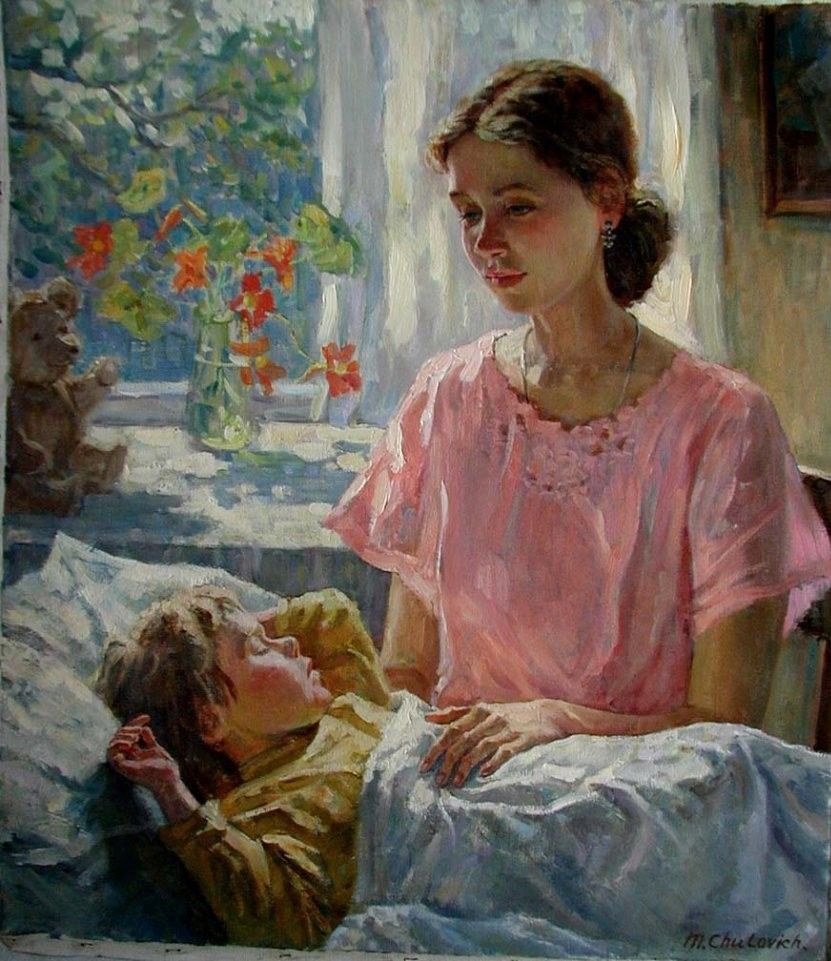 Ане́сти
Тема 9. Воля Божия
Вы узнали? 
как научиться любить братьев и сестёр, 
зачем нужно прощать обидчиков, 
стоит ли упрашивать Бога.
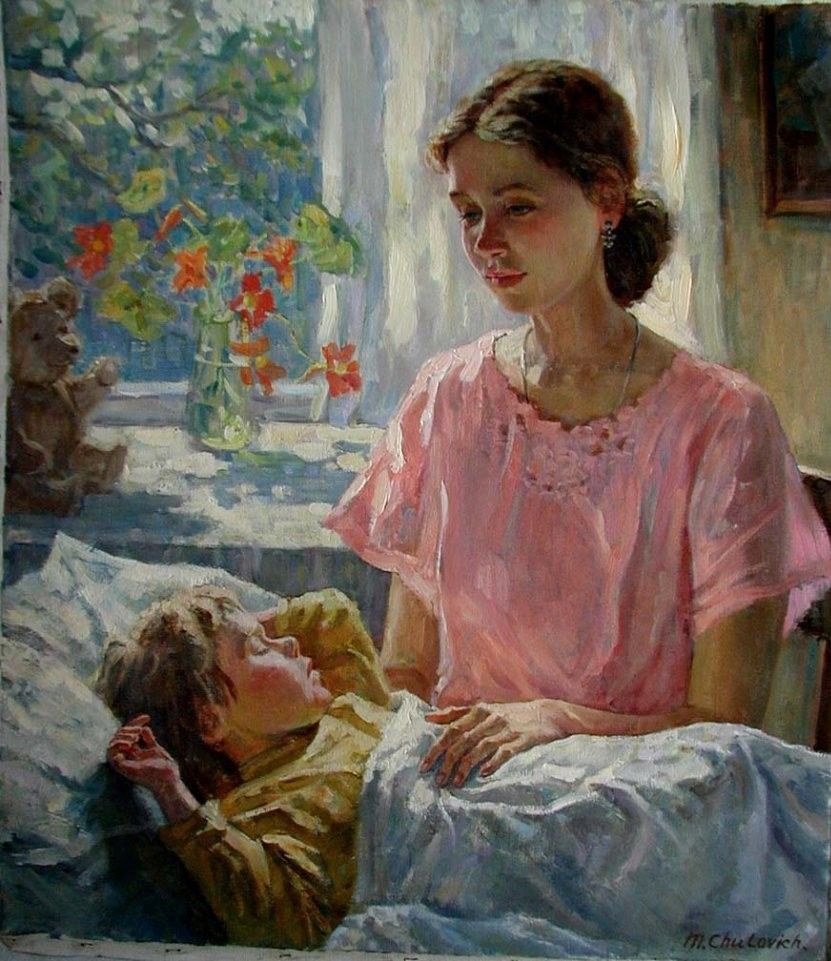 Предадимся на волю Божию и тогда увидим Промысел Божий, и даст нам Господь то, чего и не ждем.
Преподобный Силуан Афонский